Policy making and 
policy cycle
Public policy – definition (1)
Public policy is what the Government chooses to do, or not to do. 
    (Thomas Dye)

Public policy consists of political decisions for implementing programs to achieve societal goals.
    (Charles L. Cochran and Eloise F. Malone)
Public policy – definition (2)
“Process to undertake or not activities by the Government, Parliament and municipalities on the local level in order to solve a problem or group of connected problems, as well as a way to determine directions for achieving certain objectives” 
(Methodology for policy creation of the Government of Macedonia)
Problem identification
Researching the problem
Analysis and developing options
Determining the best option
Adoption of the decision
Implementation
Policy creation – linear model
Monitoring and evaluation
FORMULATING OPTIONS
 /SOLUTIONS
DEFINING 
THE PROBLEM
SELECTION OF 
THE SOLUTION/POLICY
EVALUATION
DESIGNING THE 
PUBLIC POLICY
IMPLEMENTATION AND 
MONITORING OF 
THE PUBLIC POLICY
Policy creation – cycle
Actors of the public policy
Officials of the Executive Government
Members of the Parliament 
Public servants
Political parties
Media
Research centers and think-tank organisations
Policy creation groups
CSOs, International organisations
Government/Parliament/
Municipalities
Other
Media, research centers, trade unions, chambers of comerce
Political parties
Influencing public policy
Advocacy

 lobbying

 campaign

 public relations

 activism 

  strike

 …
Advocacy - definition
Advocacy [policy influencing]
is a deliberate, systematic and strategic process of influencing policies, practices and behavior of different targeted stakeholders who have most influence on the issue in question, involving beneficiaries and increasing their ownership and capacity on the issue. 


Activities are usual mixed strategy in which joined forces and concentrated action increase the effectiveness of any policy influencing intervention
Lobbying
Communication that:  
is directed towards a legislator or employee of a legislative body
refers to a specific legislation
Reflects a view on that legislation

Lobbying elements:
Consensus-driven
Negotiation
Dialogue
Different parties
Facts 
finding
Evaluation
Coalition 
building
Preparation 
for 
implementation
Identification 
of the issue
Consultations with 
beneficiaries
Stakeholders
Impact on the final 
beneficiaries
Defining 
the issue
Mapping of the 
process
First 
message
Final 
message
Publicity: lobby,
media, campaign
Networking
Action
plan
Key 
target groups
Managing
dynamic network
Resources
Identification of the policy issue
Policy issue facts – defining the problem
How did it occur? What are the root causes of the problem? What are the consequences?
Why is it important to solve this problem?
Who should be involved in solving the problem?
Who are the stakeholders and how does this problem affects them?
Why solving the problem would be important for the stakeholders?
Examples of defined policy issues:
High level of corruption in the universities

Farmers can not market their products

Youth is not involved in the decision making on local level

Religious communities interfere in the political processes

Hate speech is promoted on the internet
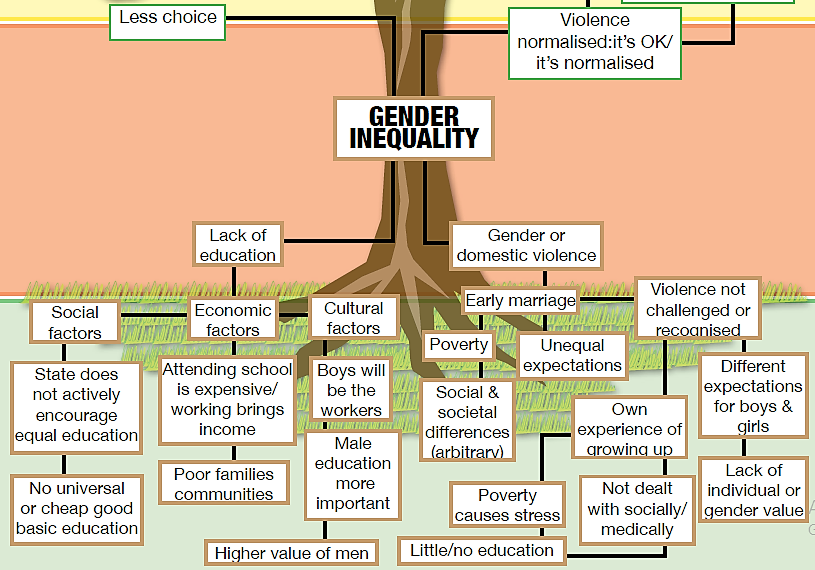